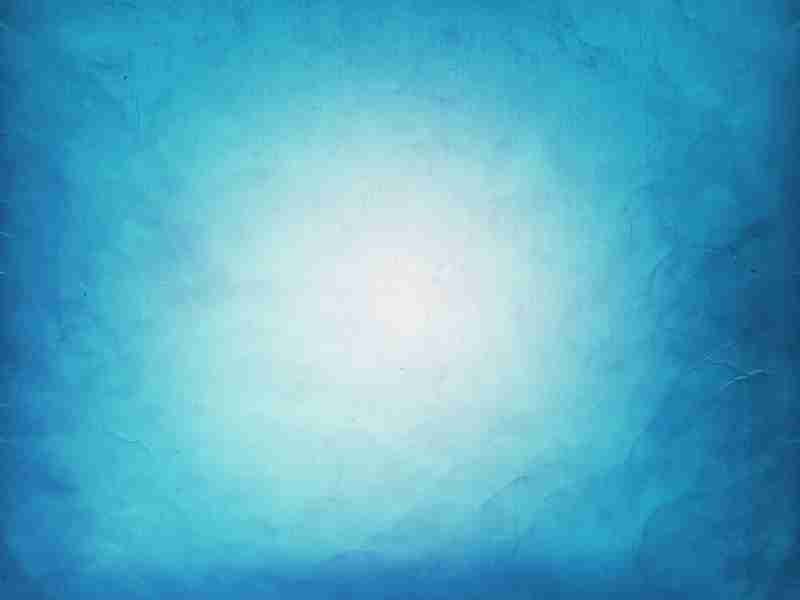 God’s Plan for Happy Families
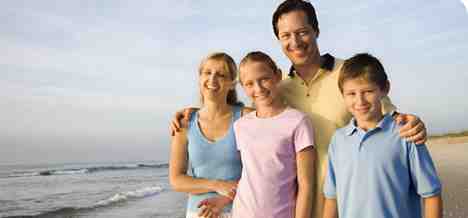 Ephesians 6:1-4
Children..  (vs 1-3)
1 Obey your parents in the Lord for this is right.
5:21 submitting to one another
5:22 wives submit to your own husbands
5:25 husbands love your wives as Christ
6:1 children obey your parents
Children..
2 Honor your father and mother..
Inner attitude: respect
10 commandments
Promise:  “that it may be well with you and you may live long on the earth.”
Fathers..  (vs 4)
4 do not provoke your children to wrath..
Fathers also in subjection (5:21)
Fathers are head of family (5:23)
Fathers will be challenged..
Fathers .. raise your children
Fathers..
4b bring them up in the training and admonition of the Lord.
Discipline and instruction
Both words and action
Teach them to love God
Teach them God’s word
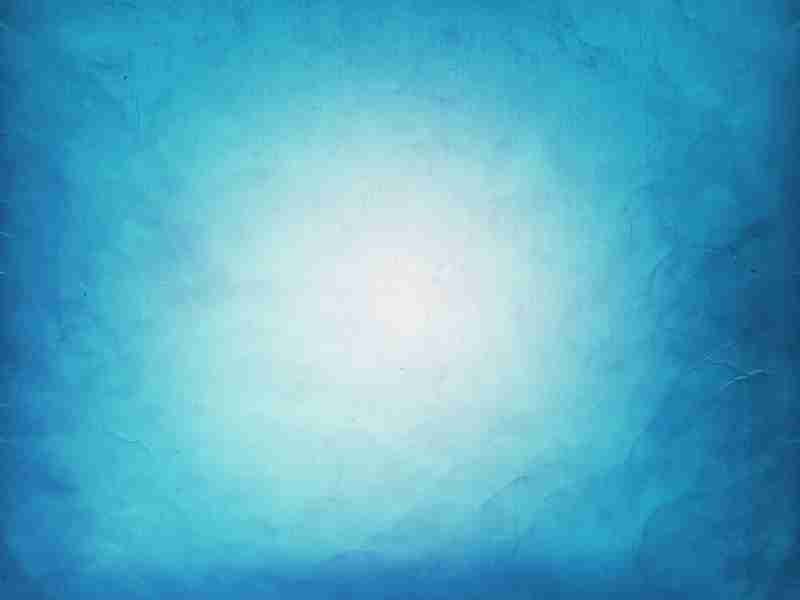 God’s Plan for Happy Families
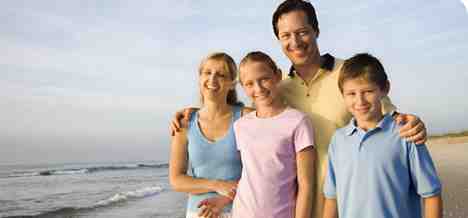 Ephesians 6:1-4